TEKNOLOJİ
İnsanların hayatını kolaylaştıran icat, yenilik ve güncellemelere teknoloji denir. 
İnsanların bir amaç için kullandığı tüm araç gereç ve makinelerin üretebilme kapasitesi.
Teknoloji denilince ilk olarak akla bilgisayar, tablet ve telefon gibi elektronik cihazlar gelse de bunlar birer teknoloji ürünüdür. Bu ürünlerin üretilmesinde farklı teknolojiler kullanılır.
BİLGİSAYAR SİSTEMİNDE KULLANILAN TEKNOLOJİLER

Elektronik Teknolojisi
Metal Teknolojisi
Plastik Teknolojisi
Nano Teknolojisi
Yazılım Teknolojisi
AR-GE (Araştırma Geliştirme) Teknolojisi
BİLGİSAYAR
Bilgisayar bir teknolojik üründür. 
Aritmetiksel ve Mantıksal işlemleri önceden verilmiş yazılımlar yardımıyla yapan ve sonuçlandıran elektronik bir üründür.
Aritmetiksel İşlemler
Toplama «+», Çıkarma «-», Çarpma «*», Bölme «/» gibi matematiksel işlemlerdir.

Mantıksal İşlemler
Büyüktür «>», Küçüktür «<», Büyük eşittir «>=», Küçük eşittir «<=», Eşittir «=», Eşit değildir «<>», alfebetik ve sayısal sıralama, evet-hayır, doğru-yanlış gibi işlemlerdir.
BİLİŞİM
Bilgiyi akla uygun ve düzenli şekilde işleyen, üreten, depolayan ve sunan bilim dalıdır.

Bilişim kelimesi iki kelimenin birleşimi ile oluşur.

BİLİŞİM
BİLGİ
İLETİŞİM
BİLİŞİM TEKNOLOJİLERİ (BT)
Bilişim bilimde kullanılan tüm araç ve gereçlere Bilişim Teknolojileri (BT) denir.

BT KAVRAMLARI
Hizmet	: AR-GE çalışmaları, veri işleme süreci
Yazılım	: BT sistemlerini yönetim ve kullanma
Donanım	: Fiziksel parçaların tamamı
Ekipman	: Kablolar, Güç Kaynağı, Soğutma sistemleri, Kasa ve diğer elemanlar
YAZILIM
Bilgisayar sistemlerini yöneten, bilgisayar sistemlerini faydalı amaçlar için kullanmamızı sağlayan birimlerdir.
En küçük yazılım birimine Kod denir.
Yazılım oluşturma sürecine kodlama(programlama) denir.
Yazılımlar BT’ nin Sanal(Hayali) bölümünü oluşturur.
Bilgisayar sisteminin açılmasından sonra gördüğümüz her şey yazılımdır.
YAZILIM
En temel kod parçaları 0 ve 1’ dir.
1
Evet
Doğru
Büyük
Dolu
Yüksek
Açık
0
Hayır
Yanlış
Küçük
Boş
Alçak
Kapalı
Evrensel olarak kullanılan ve açma kapama anlamı taşıyan bu sembol, 0 ve 1 den oluşur.0 kapalı konumu, 1 ise açık konumu temsil eder.
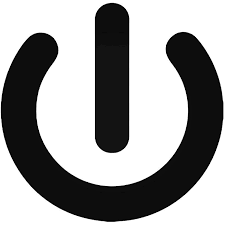 YAZILIM ÖRNEKLERİ
İşletim Sistemleri
Bilgisayar sistemlerini yöneten en temel yazılımlardır. İşletim sistemi olmadan bilgisayar sistemleri kullanılamaz.
Windows
Android
İOS
Macos
Linux
Pardus
Harmony
YAZILIM ÖRNEKLERİ
Ofis Yazılımları
Word
Excel
Power Point
Paint
Bütün Oyunlar
YAZILIM ÖRNEKLERİ
İnternet Tarayıcıları
Microsoft Edge
Google Chrome
Mozilla FireFox
Safari
Opera
DONANIM
Bilgisayar sistemlerinin elle tutulan gözle görülen bütün fiziksel parçalarına donanım denir. Yazılımlar tarafından yönetilir.
EN TEMEL DONANIM PARÇALARI
Anakart
İşlemci
RAM Bellek
Ekran Kartı
Sabit Disk Sürücü
YARDIMCI DONANIM PARÇALARI
Ses Kartı
Fare
Klavye
Hafıza Çubuğu
Mikrofon
Kulaklık
Ekran
Hoparlör
Oyun Kolu
Yazıcı
Tarayıcı
Kasa
BİLİŞİM TEKNOLOJİLERİ (BT) VE SAĞLIK
Bilgisayar ve diğer BT ürünlerinin yanlış veya gerektiğinden fazla kullanımında sağlık problemleri yaşanabilir.

Bu sağlık problemleri; Boyun kaslarında ağrı ve tutulma, gözlerde yorulma ve görme bozuklukları, duruş bozuklukları, kilo problemleri, psikolojik problemleri şeklinde sıralanabilir.
BİLGİSAYAR KULLANILIRKEN UYULMASI GEREKEN KURALLAR
BEDEN SAĞLIĞI İÇİN
Dik oturulmalı.
Yüksekliği ayarlanabilir, sırt yaslanabilecek ve kol desteği olan bir koltuk kullanılmalıdır.
Dirsek ve eller düz bir çizgi olacak şekilde tutulmalıdır.
Dizler 90 ile 110 derecelik bir açıda olmalı ve her iki ayak yere basmalı.
Uzun süreli çalışmalarda her yarım saatte ara verilmeli, bilgisayar başından kalkarak farklı bir işle uğraşılmalıdır.
BİLGİSAYAR KULLANILIRKEN UYULMASI GEREKEN KURALLAR
GÖZ SAĞLIĞI İÇİN
Ekrandan 45 ile 70 cm uzak oturulmalıdır.
Ekranın üst kenarı ile göz hizasının aynı seviyede olmasına dikkat edilmelidir.
Oda yeterli düzeyde ışığa sahip olmalı, ışık ekrana dik açıyla gelmemelidir.
Işık yansımaları ve parlamaları önlenmelidir.
Belirli aralıklarla ekran dışında bir yere bakarak göz kaslarının dinlenmesi sağlanmalıdır.
TEKNOLOJİ VE OYUN BAĞIMLILIĞI
Günümüzde ciddi oranda görülen ve artarak devam eden teknoloji ve oyun bağımlılığı BT’ nin sağlık yönünden olumsuz etkilerindendir.
Teknoloji ve oyun bağımlılığı aşağıdaki sonuçlara sebep olmaktadır.
Derslerde başarısızlık
İçine kapanıklık
Dikkat kaybı
Unutkanlık
İletişim Sorunları
Şiddete yönelme
Kendini ifade edememe
Özgüven sorunları
Aile ve çevre sorunları
Fiziki sağlık sorunları
İNTERNET ETİĞİ (AHLAKI)
İnternet kullanılırken uyulması ve kaçınılması gereken kuralların tamamına İnternet Etiği (Ahlakı) denir. Güvenilir, dürüst ve saygılı bir internet ortamı (sanal ortam) için bu kurallara uyulması gerekir.
İNTERNET ETİĞİ (AHLAKI)
Toplum içinde sergilediğiniz tutumları internet ortamında da sürdürün.
Düşüncelerinizi ifade ederken nazik bir dil kullanın, gereksiz tartışmalara girmeyin.
Başkalarını duygusal yönden zedeleyici ve rahatsız edici paylaşımların yayılmasına izin vermeyin.
Kişilere istekleri dışında rahatsız edici iletiler göndermeyin.
Anlamsız ve gereksiz iletiler göndermeyin.
İNTERNET ETİĞİ (AHLAKI)
Doğruluğundan emin olmadığınız paylaşımlardan kaçının.
Başkalarına ait bilgi, düşünce ve yazıları kendinize ait gibi göstermeyin.
Başkalarının kişilik haklarına ve özel yaşamlarına saygılı olun. Kişilerle ilgili olumsuz yorum yapmayın.
İNTERNET ETİĞİ (AHLAKI)
İnterneti yasa dışı bir biçimde insanlara zarar verme, başkalarının işini engelleme, gizli ve kişisel bilgileri ele geçirme, sahtekarlık, dolandırıcılık ya da hırsızlık gibi kötü amaçlar için kullanmayın.
ETİK İLKELERİN İHLALİ
Etik ilkelerin ihlal edilmesi olumsuz bir çok sonuç ortaya çıkaracaktır. Hatta bu ihlaller sonucunda suç işlemiş olabilirsiniz.
SİBER (SANAL) ZORBALIK
Bir kişi ya da grubun bilişim teknolojilerini kullanarak, diğer kişi ve gruplara karşı;
Zarar vermek amacıyla,
Kötü niyetli olarak,
Tekrarlayan biçimde kullanmasıdır.
Siber zorbalık genellikle cep telefonu, tablet ya da bilgisayar kullanarak, soysal medya (twitter, youtube, facebook, instagram, snapchat, tiktok vb.) ve oyun platformları üzerinden yapılmaktadır.
SİBER (SANAL) ZORBALIK DAVRANIŞLARI
Tehdit Etmek
Şantaj Yapmak
Hakaret Etmek
Utandırmak
İftira Atmak
Aşağılamak
Dışlamak
Taciz Etmek
Kandırmak
Yalan Söylemek
SİBER (SANAL) ZORBALIĞA KARŞI ALINABİLECEK ÖNLEMLER
İnternet ortamında sorgulayıcı olmak.
Şüphelendiğimiz, rahatsız olduğumuz kişileri hemen ailemize bildirmek.
Tanımadığımız kişilerden gelen iletilere dikkatli ve şüpheyle yaklaşmak.
Telefon numarası, adres, T.C. Kimlik numarası gibi özel bilgileri paylaşmamak.
Sanal ortamda rahatsız olduğumuz kişileri hiç düşünmeden ENGELLEMEK.
DİJİTAL VATANDAŞLIK
Kişilerin çevrimiçi ortamlardaki hak, görevi ve sorumluluklarının farkında olmasıdır. 

Dijital vatandaşlığın temel ilkesi, günlük hayatta yapılmayan davranışların internet ortamlarında da yapılmamasıdır.
DİJİTAL OKUR - YAZARLIK
internet teknolojilerini çağın gerekliliklerini en az düzeyde kullanılması (Bilgisayar, Akıllı Telefon, tablet vb. araçların kullanılabilmesi) ve toplum işlerine çevrimiçi olarak (İnternet Ortamı) katılma becerisidir.
GİZLİLİK VE GÜVENLİK
Önemli bilgilerin yetkisiz kişilerin eline geçmemesi, verilerin güvenliğinin sağlanması için alınan önlemler ve uygulamaların tamamını içeren kavramdır.
KULLANICI ADI VE ŞİFRE
KULLANICI ADI
İnternet ortamında kişilerin kendilerini tanımladıkları lakap veya isimlerdir.

Kullanıcı adı her kişiye özel olabilir.

Kullanıcı adı kimlik bilgilerini açıklayıcı şekilde olmak zorunda değildir (Gerçek isim, Soyisim gibi).
KULLANICI ADI VE ŞİFRE
ŞİFRE
Kişilerin internet ortamındaki hesapları korumak ve başka kişilerin erişimini (ulaşımını) kısıtlamak için oluşturdukları yapıdır.
KULLANICI ADI VE ŞİFRE
GÜVENLİ ŞİFRE OLUŞTURURKEN;
Şifremizi kimseyle paylaşmamalıyız.
Kolay ve Tahmin edilebilir şifreler kullanmamalıyız.
123456
abc123
Fehmi
Genç
03072015 (doğum tarihi, doğum yılı vb.)
1903,1905,1907,1961 vb.
Messi, Ronaldo
KULLANICI ADI VE ŞİFRE
GÜVENLİ ŞİFRE OLUŞTURURKEN;

Şifre içerisinde;

En az 1 adet Büyük Harf
En az 1 adet Küçük Harf
En az 1 adet Rakam
En az 1 adet Sembol ( ) ? - _ * « > < . , ~ + % & ! ^ $ [ ] { } \ / @ #
Oluşturulan şifre en az 8 karakterden oluşmalıdır.
KULLANICI ADI VE ŞİFRE
GÜVENLİ ŞİFRE OLUŞTURURKEN;
Oluşturduğumuz şifreyi hiçbir yere yazmamalıyız ya da bilgisayar, akıllı telefon, tablet, e-posta hesabı vb. yerlere kaydetmemeliyiz.
Oluşturacağımız şifreler, akılda kalacak şekilde tasarlanmalıdır. «Bizim için anlamlı, dünyadaki diğer bütün kişiler için anlamsız olmalıdır.»
Örnek Şifre:
Kalemlik?54 – pEnCeRE@+85
GÜVENLİK
Her ne kadar kullanıcı adı ve şifre ile bilgilerimizi koruyor olsak da, zararlı ve kötü amaçlar için oluşturulan yazılımlar nedeniyle güvensiz bir ortam oluşabilir. 

Bu durumların önüne geçmek için;
Güvenlik Yazılımları (Anti Virüs Yazılımları) kullanmalıyız. Bu yazılımlar kötü amaçlar için geliştirilen yazılımları engelleyerek güvenli bir ortamda işlemlerimizi yapmamızı sağlar.

Bazı güvenlik yazılımı örnekleri;
* Norton 360, * KasperSky, * Avast, *McAffee, Nod32
GÜVENLİK
Güvenlik konusu çok önemlidir. Bilgisayar ortamında;
%99 Güvenli ortam = %100 Güvensiz ortamdır. 

Güvenli bir ortam yaratmak için oluşturduğumuz şifreleri belli aralıklarla değiştirmemiz çok faydalıdır.
İNTERNET TARAYICISI
İnternet ortamında bulunan verilere ulaşmamızı sağlayan yazılımlardır.
Web sayfalarını görüntülemek için internet tarayıcılarını kullanmak zorunludur.
Kodlardan oluşmuş olan web sayfalarının kullanıcılar tarafından anlamlı bir şekilde görüntülenmesini sağlarlar.
İnternet tarayıcıları birer yazılımdır, bütün işletim sistemi türlerinde(Windows, Macos, Linux, Android, IOS vb.) ayrı ayrı yüklenerek kullanılabilir.
İNTERNET TARAYICISI ÖRNEKLERİ
Google Chrome
Microsoft Edge
Apple Safari
Mozilla Firefox
Opera
Yandex Tarayıcı
İNTERNET’ DE GEZİNEBİLMEK İÇİN;
İki Yöntem kullanabiliriz
Web Sayfası Adresini Doğrudan Yazarak
Bu yöntem ile istediğimiz web sayfasına doğrudan ulaşabiliriz.
Web sayfası adresine ulaşabilmek için yazılacak olan adresin eksiksiz olarak doğru bir şekilde yazılması gerekir.
Eksik veya hatalı yazılan web sayfası adreslerine ulaşmamız mümkün değildir.
WEB SAYFASI ADRESİNİN BÖLÜMLERİ
https://www.eba.gov.tr
Web sayfasına bağlanabilmek için gerekli olan yazılımdır.
Web adresi yazılırken yazılmasına gerek yoktur.
İnternet Tarayıcısı tarafından otomatik olarak eklenir.
Hyper Text Transfer Protocol
İleri Metin Transfer Kuralı
http ile birlikte kullanılan S harfi, site içerisindeki verilerin güvenli bir şekilde korunduğunu ifade eder.
Secure (Güvende)
Web sayfasına bağlanabilmek için gerekli olan yazılımdır.
Web adresi yazılırken yazılmasına gerek yoktur.
İnternet Tarayıcısı tarafından otomatik olarak eklenir.
World Wide Web
Dünya Geniş Örümcek Ağı
Web sayfasının adının belirtildiği yerdir.
Her hangi bir şekilde, anlamlı ve anlamsız olabilir.
Web sayfası adı kullanılırken sadece İngilizce dili alfabesi harfleri kullanılabilir.
Web sayfası uzantısını gösterir.
Bu uzantılar web sayfası içeriği hakkında bilgilendirme yapar.
Bir çok uzantı herkes tarafında kullanılsa da bazı uzantılar özel kullanıma açıktır.
Ülke uzantısını gösterir.
Bir web sayfasının bu uzantıyı alabilmesi için gerekli izinlere sahip olması gerekir.
WEB SAYFASI ADRESLERİ
Web sayfası adreslerinin bölümlerinin tamamına ALAN ADI denir.
Web sayfası adresinin bölümleri arasını belirlemek için NOKTA(.) işareti kullanılır.
Web Sayfası Uzantıları
.com (comericial-Ticari)
.org (organization-Dernek-Vakıf)
.net (network-Ağ sistemleri)
.gov (goverment-Devlet-Kamu)
.k12.tr (anasınıfı, ilk-orta-lise)
.edu (education-Üniversiteler)
.mil (military – Resmi ordu)
.pol (police – Resmi Polis)
Ülke Uzantıları
.tr (Türkiye)
.us (Amerika Birleşik Devletleri
.de (Almanya)
.jp (Japonya)
.br (Brezilya)
.co.uk (Birleşik Krallık)
.cn (Çin)
.ch (İsviçre)
İNTERNET’ DE GEZİNEBİLMEK İÇİN;
2. Arama Motorları Kullanarak
Arama motorları birer web sayfasıdır, bütün web tarayıcıları tarafından açılıp görüntülenebilir.
Bu yöntem ile sadece anahtar kelimeler kullanarak istediğimiz bir web sayfasına ya da ulaşmaya çalıştığımız bilgileri içeren birden çok web sayfasına ulaşmamız mümkün olur.
Arama motorları internet ortamına kayıt olan web sayfalarını kayıt altına alarak çok hızlı bir şekilde ulaşmamızı sağlar.
Web sayfasına ulaşmak için en hızlı ve kullanışlı yol Arama Motorlarını kullanmaktır.
ARAMA MOTORLARI ÖRNEKLERİ
Google
Bing
Safari
Yandex
Yahoo